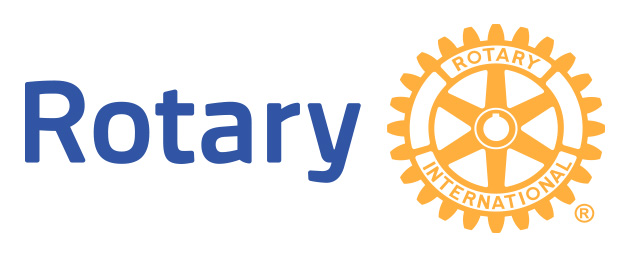 Distretto 2072
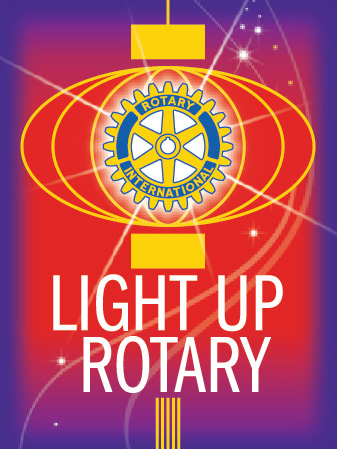 Emilia Romagna - Repubblica di San MarinoGovernatore 2014-2015 Ferdinando Del Sante
Giuliano Pancaldi
SEMINARIO ISTRUZIONE SQUADRA DISTRETTUALERepubblica di San Marino, 22 Febbraio 2014
“Rotary network “
il mondo delle professioni nell’era dei network
SINS - Seminario Informazione Nuovi Soci
Terme di Riolo 18 Ottobre 2014
Giuliano Pancaldi: “Rotary network”
…
avvocati
medici
Com’è il mondo delle professioni senza il Rotary:
ingegneri
imprenditori
accademici
Giuliano Pancaldi: “Rotary network”
Com’è il mondo delle professioni con il
Rotary
dove nascono le
nuove competenze
…
Giuliano Pancaldi: “Rotary network”
Il Rotary ci fa incontrare dove, sempre più spesso, nascono nuove professionalità e nuove occasioni imprenditoriali. 
Qualche esempio:
ingegneria gestionale
bioingegneria
bioeconomia
tecnologie ed economia dei beni culturali
…
Giuliano Pancaldi: “Rotary network”
Così, mentre al Club ci sembra di perdere tempo, in realtà ci stiamo  muovendo in uno spazio dove stanno prendendo forma 
nuove professionalità  
nuove occasioni imprenditoriali
Giuliano Pancaldi: “Rotary  network”
dal Club al Distretto 2072:
 il Rotary e l’innovazione
Nel corso dell’anno 2014-15 il Distretto selezionerà e premierà una start-up e uno spin-off, ai quali saranno affidati come mentori dei rotariani con esperienza nel campo dell’innovazione,nell’industria e nei servizi.
Il bando sarà pubblicato entro il 2014, la premiazione avverrà in occasione del congresso distrettuale 2015.
Giuliano Pancaldi: “Rotary  network”
dal Distretto al Rotary International:
il Rotary - come sempre più spesso le nuove professionalità e le nuove occasioni imprenditoriali - ha 

una forte proiezione internazionale
Giuliano Pancaldi: “Rotary network”
una forte proiezione internazionale 1
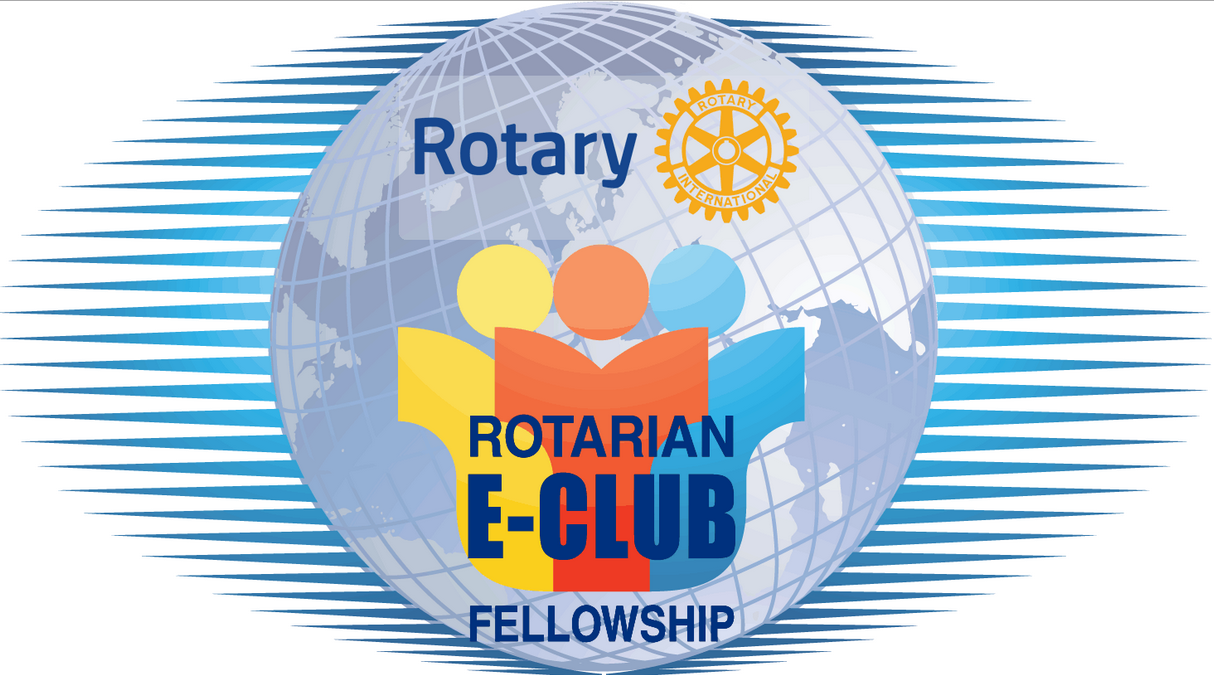 http://rotarianseclubfellowship.org/
Giuliano Pancaldi: “Rotary network”
una forte proiezione internazionale 1
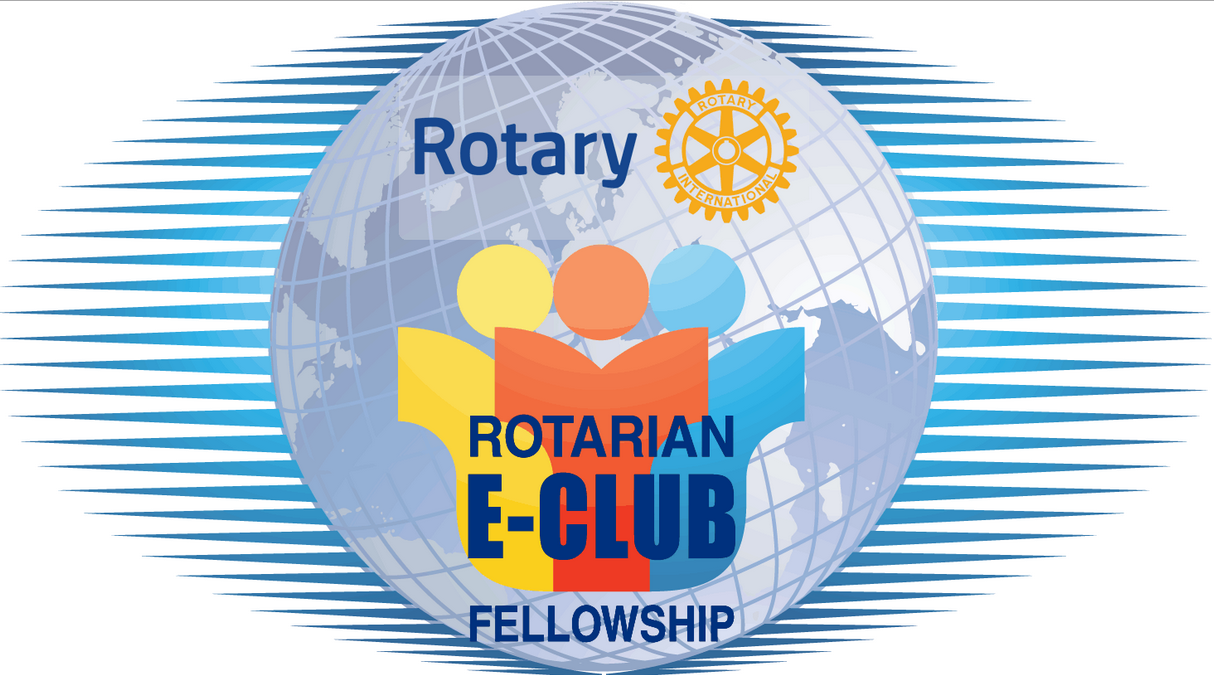 Ci sono molte persone in giro per il mondo che – come noi – vorrebbero lasciare il mondo un po’ migliore di come l’hanno trovato.

Un e-club è una forma nuova di Club Rotary che si presta particolarmente ai progetti con un respiro internazionale.
Giuliano Pancaldi: “Rotary network”
una forte proiezione internazionale 2
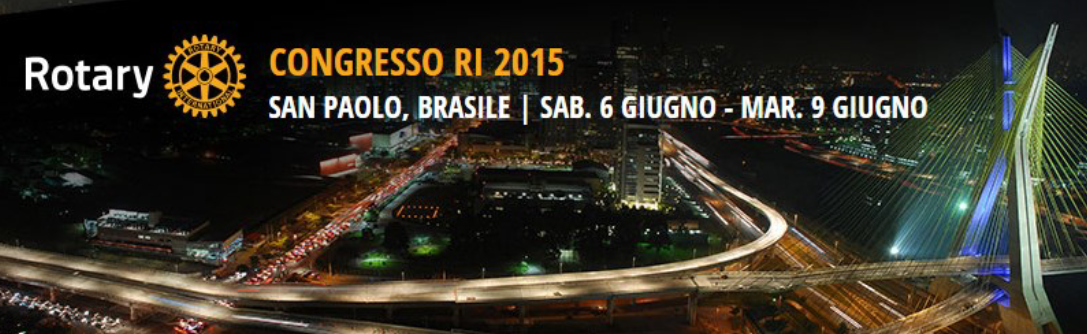 Il congresso internazionale annuale del Rotary consente una “proiezione internazionale” più tradizionale, ma diretta e coinvolgente. 

Chi ha partecipato anche a una sola convention non la dimenticherà mai.
Giuliano Pancaldi: “Rotary network”
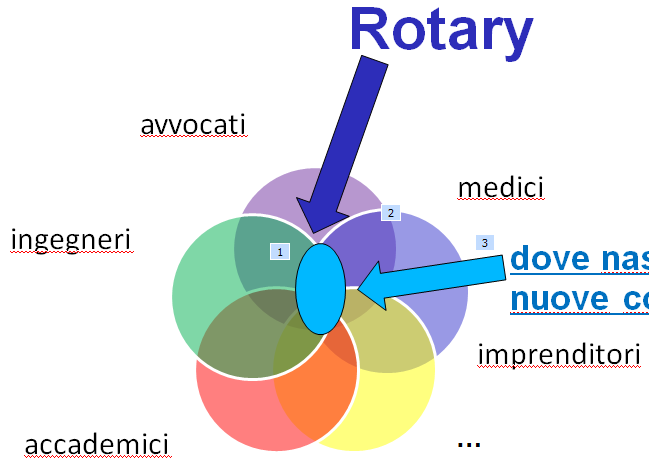 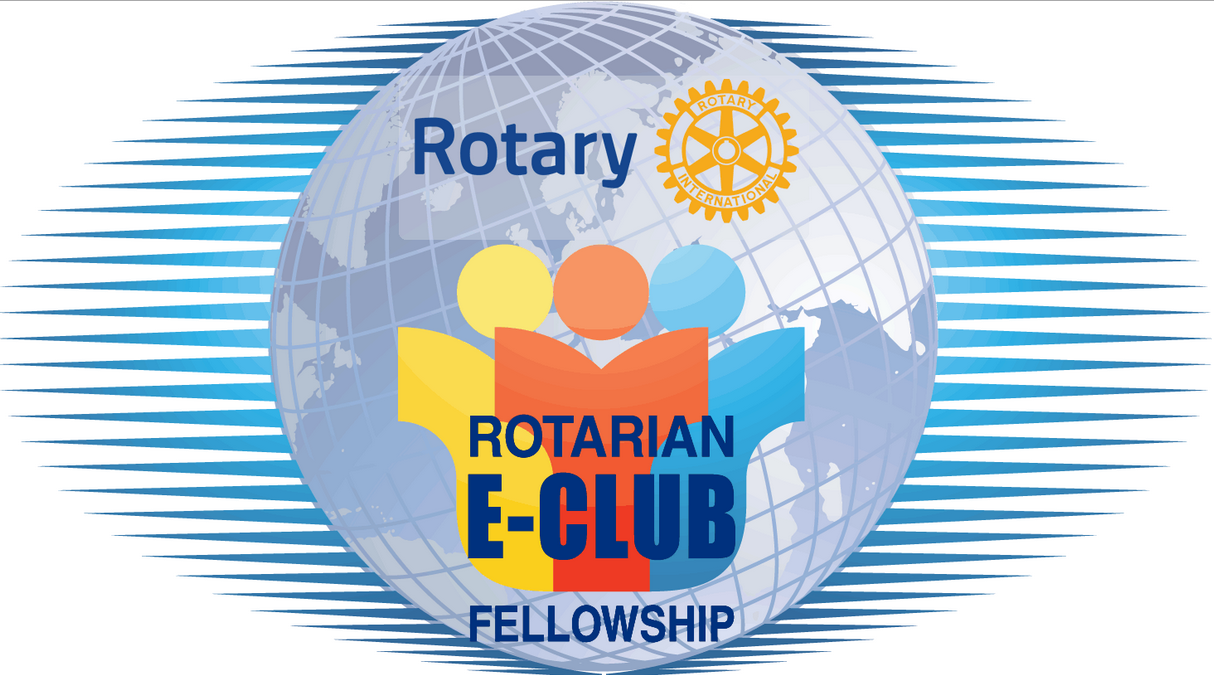 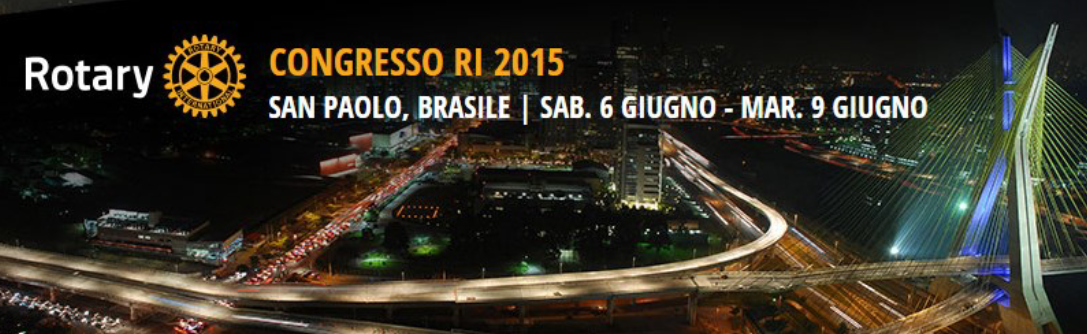 Per avere una parte attiva in tutto questo naturalmente 
abbiamo bisogno di tanti nuovi amici
Per questo ci aspettiamo che 
ogni nuovo socio presenti un nuovo socio
grazie!